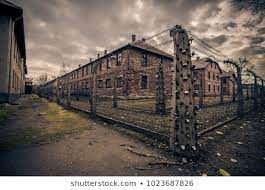 Zašto je Auschwitz najzloglasniji logor?
Najzloglasniji logor u sustavu nacističkih logora svakako je Auschwitz. Od otvorenja 14. lipnja 1940. pa do oslobođenja logora od strane Crvene armije 27. siječnja 1945. u tom je logoru pobijeno oko 1.100.000 ljudi. Većina ubijenih stradala je već prvi dan po dolasku u logor, dok su preostali isčekivali smrt od gladi, iscrpljenosti i robovskog rada. Među žrtvama 90% su bili Židovi, a zatim su tu stradali Poljaci, Romi, sovjetski ratni zarobljenici, Jugoslaveni, homoseksualci i pripadnici drugih narodnosti i religijskih skupina. Po oslobođenju u logoru je pronađeno oko 7.000 ispijenih ljudi.


Luka Majcen
O LOGORU
ZAŠTO SE RADE LOGORI?
O dolasku na vlast 1933. nacisti započinju zatvarati svoje političke protivnike. Tijekom te godine diljem Njemačke je osnovano pedesetak logora u kojima su zatvarali prvenstveno komuniste, pripadnike socijalističke stranke i sindikaliste. Termini za logore su bili Schutzhaftlager (zaštitni kamp ili pritvor) i Konzentrationslager (koncentracioni logor). Logore su u svojim rukama držali policija, SS i SA odredi. 


Fabijan Odorčić
Koncentracijski logori izgrađuju se kao područja ograđena žicom (često s električnim nabojem), s gustom mrežom stražarnica i zgradama (najčešće barakama, brzo podignutima za prihvat velikoga broja ljudi) u kojima se zatočenici lišavaju svih osobnih prava, bez obzira na to je li riječ o tzv. kazneno-radnim logorima ili o logorima u kojima se organizira fizičko uništavanje zatočenika (hladnim oružjem, strijeljanjem, u plinskim komorama, izgladnjivanjem i dr.).


Lea Štefković
ULAZ U LOGOR
Ideologija nacionalsocijalizma (nacizam) kombinirala je elemente "rasne higijene", eugenike, antisemitizma, pangermanizma i teritorijalnog ekspanzionizma, piše Richard J. Evans. Adolf Hitler i njegova nacistička stranka postali su opsjednuti "židovskim pitanjem". Tijekom i neposredno nakon nacističkog preuzimanja vlasti u Njemačkoj 1933. godine, nasilje nad njemačkim Židovima postalo je sveprisutno , a usvojen je zakon koji ih isključuje iz određenih profesija, uključujući državnu službu i zakon. 


Leonardo Srbljinović
IDEOLOGIJA
Mjere nacističke vlasti postale su brutalnije nakon Kristalne noći (njem. Kristallnacht), dvodnevnoga okrutnoga nasilja nacista protiv Židova i njihove imovine započetog u noći 9–10. XI. 1938., u kojem je ubijen 91 Židov, tisuće ih je ranjeno, oko 7500 trgovina u židovskom vlasništvu je oštećeno, više od sto sinagoga zapaljeno i uništeno, a oko 25 000 Židova je zatvoreno. Židovima je od tada bio zabranjen boravak na javnim mjestima (parkovi, knjižnice, muzeji), morali su su preseliti u posebne dijelove gradova (geta), njihova djeca nisu smjela pohađati javne škole, a svi stariji od šest godina morali su nositi žute Davidove zvijezde. 



Eric Mikina
NEKE OD MJERA
Žrtve su dopremane u logor u stočnim i teretnim vagonima. Često su putovali danima u prenapučenim vagonima bez vode, hrane ili toaleta.
Odjeća i donje rublje se mijenjalo svakih nekoliko mjeseci, a i čista je odmah bila prepuna uši i buha. Periodično se vršilo uklanjanje ušiju za logoraše, ali to je često bila još veća tortura. Ljeti su tuševi bili vrući, a zimi ledeni.


Elena Aragović
PRIJEVOZ I HIGIJENA
Žrtve su dopremane u logor u stočnim i teretnim vagonima. Preživjeli logoraši pričaju kako su ponekad u vagonima bile kante za nuždu koje su se na ponekim stajalištima praznile i onda se u njima donosila voda za piće. Preživjeli pričaju da je uši bilo toliko da se slamarica, u kojoj su spavali, micala. 



Zorana Pukec
U radnom logoru dan je započinjao u 4.30. Logoraši su na zvuk zvona morali izjuriti iz baraka na doručak. Doručak se sastojao od pola litre mlake tekućine koju su SS-ovi zvali kava. Nakon toga kreće se na rad. Rad je mogao biti u tvornicama, rudnicima, poljoprivredi i gradnji.
Većina ubijanja u radnom dijelu logora odvijala se u „bloku smrti“ – Bloku 11 Auschwitza I. Metode su bile streljanje, vješanje, izgladnjivanje i plinske komore. Logoraši odvedeni u Blok 11 nikad se nisu vraćali. 


Luka Brlek
RAD I OBROK
Ovako je to izgledalo prije 74 godine
Osim od iscrpljujućega robovskog rada do iznemoglosti, logoraši, također žene i djeca, stradavali su od gladi, bolesti, svakovrsnih mučenja, uključujući i med. pokuse na živim ljudima, te napose u smišljenom postupku grupnih likvidacija u plinskim komorama s pomoću otrovnog plina ciklona B. U tim je logorima stradalo oko 10 mil. ljudi, od čega više od pol. Židova. Većina tih logora danas su obilježena mjesta spomena na žrtve jednog od najstrašnijih zala čovječanstva. 


Martin Levatić
STRADANJA I SPOMEN NA ŽRTVE
Vecina je ubijena u plinskim komorama Ciklonom B, drugi su bili ubijani izgladnjivanjem, prisilnim random, manjkom higijene, pogubljenjima I medivinskim eksperimentima. Utvrdeno je da je ubijeno oko 700.000 ljudi.


Nera Bošković
USTANAK
1944. godine organiziran je revolt među zatvorenicima dodijeljeni Krematoriju IV u kampu za istrebljivanje Auschwitz-Birkenau. Mlade židovke su mjesecima krijumčarile male količine baruta iz tvornice streljiva u sklopu logora i potajno ih prenosile ostatku udruženja. Planirali su barutom uništiti plinske komore i krematorije te pokrenuti ustanak.

Nakon što su članovi udruge, članovi Sonderkommanda, saznali da će večina grupe biti likvidirana, 7. listopada na Krematoriju IV podigli su ustanak. Tijekom borbi poginulo je gotovo 250 zatvorenika, a nakon suzbijanja pobune stražari su pucali u još njih 200.

Nekoliko dana kasnije, identificirane su četiri zatvorenice koje su sudjelovale u krijumčarenju baruta te su bile pogubljene.

Sofija Krnjak
IZVORI
https://povijest.net/2018/?p=2645
https://www.enciklopedija.hr/natuknica.aspx?ID=45826
https://www.dw.com/hr/kako-je-auschwitz-postao-tvornica-smrti/a-53800957
http://auschwitz.org/en/
https://www.history.com/topics/world-war-ii/auschwitz
https://www.britannica.com/place/Auschwitz
Ovdje možete I pogledati video o logoru
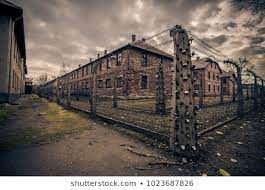 https://povijest.net/2018/?p=2645
Hvala vam na pažnji!!!
Izradili: 2.bc Gimnazije Ivana Zakmardija Dijankovečkoga